Informe de Seguimiento al Modelo de Seguridad y Privacidad de la Información (MSPI) del 27 de enero de 2023.
De acuerdo, argumento y soportes remitidos por la Oficina TIC, según memorando No. 20223100300025133 -ALOTIC-10030 del 08 de febrero de 2023, y dando alcance al informe de seguimiento No. 004/2023 Modelo de Seguridad y Privacidad de la Información (MSPI) del 27 de enero de 2023, se retira la novedad detectada.
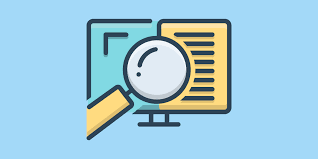 Lo anterior para seguimiento y trazabilidad de las partes interesadas de la A.L.F.M.